Khinalug Negation Patterns
Dr. Monika Rind-Pawlowski
Goethe University, Frankfurt
Germany
Khinalug language
belongs to the Nakh-Dagestanian (East Caucasian) language family
relation to the other branches unclear, several hypotheses, assumably forms it‘s own branch (Klimov 1986/1994 : 402)
spoken in the village Khinalug (Ketiš) in north-eastern Azerbaijan
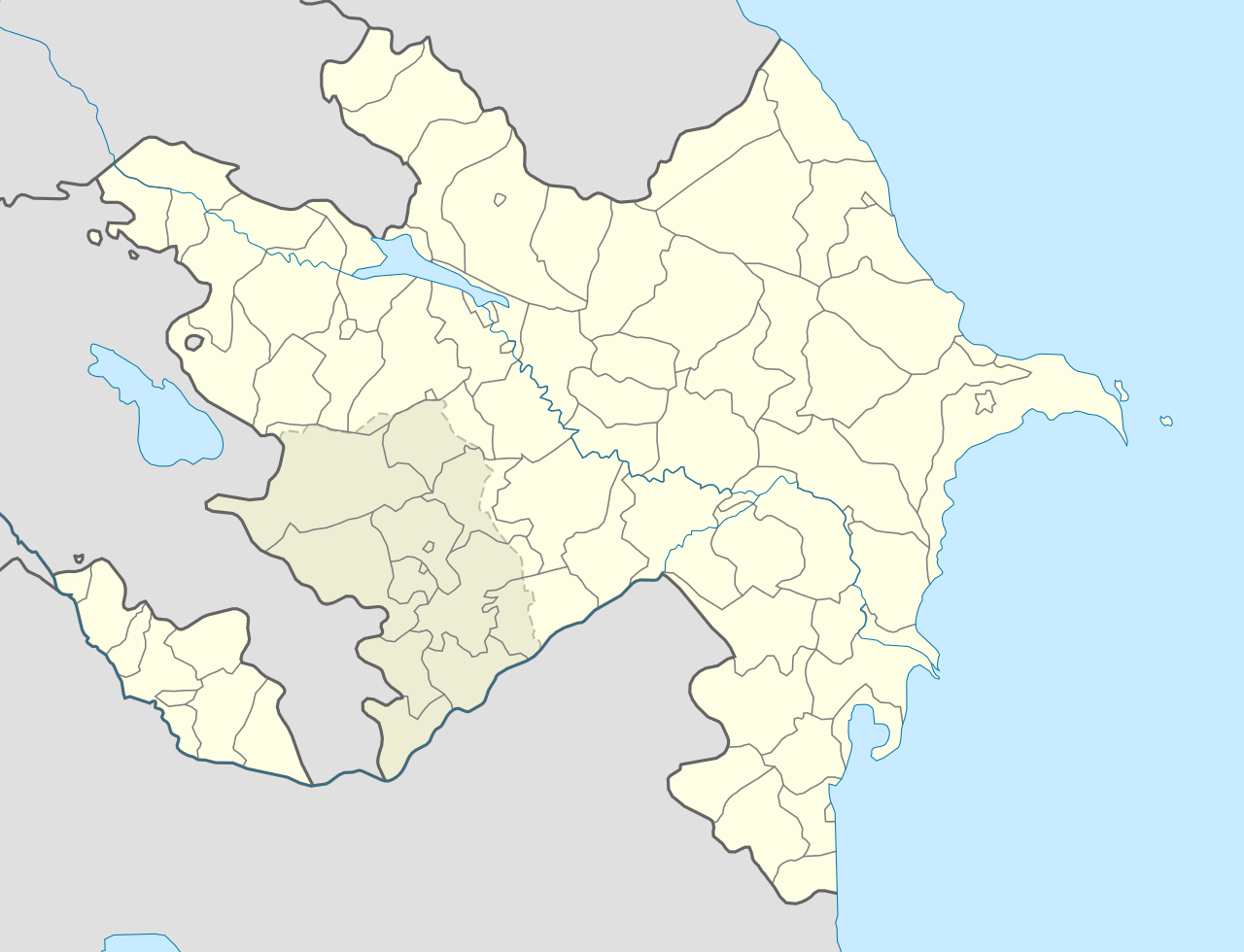 Khinalug
Khinalug negation patterns
The talk will focus on the negation of 

predicative nouns 
predicative adjectives
finite verbal tenses
imperative, voluntative, hortative, jussive
participles and other forms derived from them
attributed nouns and adjectives
Predicative nouns
Predicative nouns
The negative copula CL-i

hu 		mäˁlim-mä 
cl1sg	teacher-decl	
“He is a teacher.”

hu 		mäˁlim 	y-i-mä
cl1sg	teacher 	cl1sg-neg.cop-decl
“He is not a teacher.”
Predicative nouns
Spacial copula + negative copula CL-i

hu 		mäˁlim 	tʰo-mä
cl1sg		teacher		cop.far/even-decl
“He (far from speaker) is a teacher.”

hu 		mäˁlim 	tʰo-y-i-mä
cl1sg		teacher		cop.far/even-1sg-neg.cop-decl
“He (far from speaker) is not a teacher.”
Predicative adjectives
Predicative adjectives
Spacial copula (oa “above”, qoa “near/below”, tʰoa “far/even”) + negative copula CL-i

dä 		riši	ħäyardä 	qo-mä
dp.2sg		girl	pretty 		cop.near/below-decl
“This girl is pretty.”

dä 		riši 	ħäyardä 	
dp.2sg		girl	pretty 
qo-z-i-mä
cop.near/below-cl2sg-neg-decl
“This girl is not pretty.”
Predicative adjectives
Demonstrative in copula function + negative copula CL-i

dä 		riši	ħäyardä 	dä-mä
dp.2sg	girl	pretty 		dp.cl2sg-decl
“This girl is pretty.”

dä 		riši 	ħäyardä 	dä-z-i-mä
dp.2sg	girl	pretty 		dp.cl2sg-cl2sg-neg-decl
“This girl is not pretty.”
Contraction and class marker drop
Demonstrative in copula function + negative copula CL-i

cl1sg		di		< du-yi
cl2sg		dä-zi or di
cl3sg		dä-vi
cl4sg		ži		< ži-yi
hpl (1+2)		dur-vi
nhpl (3+4)		ži or žitʰ-yi
Predicative adjectives
The negation CL-i loses it class marker
in combination with the non-spacial copula attä (short form: atʰ): 

dä 		riši	ħäyardä 	atʰ-mä
dp.2sg		girl	pretty 		be-decl
“This girl is pretty.”

dä 		riši 	ħäyardä 	atti-mä
dp.2sg		girl	pretty 		be:neg-decl
“This girl is not pretty.”
Finite verbal tenses
Finite verbal tenses
based on pfv.:
ptcp.pfv + spacial copula:		spacially marked past
ptcp.pfv + non-spacial copula:	spacially unmarked past
ptcp.pfv + proximal demonstrative:	perfect

based on ipfv:
ptcp.ipfv + spacial copula:		spacially marked present
ptcp.ipfv + non-spacial copula:	spacially unmarked present
ptcp.ipfv + proximal demonstrative:	future
Finite verbal tenses
Like in nominal predicates, the negative copula attaches to the element with copula function, 
e.g. with spacial copula 
(o “above”, qo near/below, tʰo “far/even”):

Alagöz 	soor 		
pn		village:loc	
kʰa-z-ɯʁ-qo-z-i-mä
come-2sg-come.pfv.ptcp-cop.near/below-2sg-neg-decl
“Alagöz did not come to the village.”
Finite verbal tenses
Like in nominal predicates, the negative copula attaches to the element with copula function, 
e.g. with the non-spacial copula:

Yä 		dalɯg 	
I.erg 		work 		
kʰi-r-etti-mä
do.ipfv-ipfv-ptcp:cop:neg-decl
“I am not working.”

(kʰiri + atti => kʰiretti)
Finite verbal tenses
Like in nominal predicates, the negative copula attaches to the element with copula function, 
e.g. with the non-spacial copula:

Yä 		dalɯg 	
I.erg 	work 		
kʰi-r-i-ži-mä
do.ipfv-ipfv-ptcp-dp.cl4sg:neg-decl
“I will not work.”
Tense forms with past marker -šä
based on pfv:
ptcp.pfv + spacial copula + šä:			spacially marked plupast
ptcp.pfv + non-spacial copula + šä:		spacially unmarked plupast
ptcp.pfv + proximal demonstrative + šä:	pluperfect

based on ipfv:
ptcp.ipfv + spacial copula + šä: 	      spacially marked imperf. past
ptcp.ipfv + non-spacial copula + šä: 	      spacially unmarked imperf. past
ptcp.ipfv + proximal demonstrative + šä:     irrealis
Tense forms with past marker -šä
Morpheme order in negation:

ptcp - copulative element – negation –  -šä

šuqˣad-ɯr
stable-loc	
lacʼɯ-zɯ-ʁ-dä-z-i-šä-mä
enter-cl2sg-enter.pfv-dp.cl2sg-cl2sg-neg-pst-decl
“She would not have entered the stable.”
Finite verbal tenses
Habitual present and habitual past have a different construction model:

ipfv.stem – petrified spacial element – ipfv.suffix 

i.e., verb type dependent, -ta-r or -a-r
Finite verbal tenses
In negated habitual forms, the negative copula never has a class marker:

Ähmäd		il 		dalɯg 
pn		here		work
kʰi-tʰa-r-i-mä
do.ipfv-far/even-ipfv-neg-decl
“Ahmad does not work here.”

dä 		χinimkʼir 	hečʰ
dp.cl2sg 	woman 		neg.ptcl 
χä-s-kʰin-tʰa-r-i-mä
laugh-cl2sg-laugh-far/even-ipfv-decl
“This woman never laughs.”
Imperative-like forms
Imperative-like forms
Verb stem forms in imperative-like forms and their negations are an ongoing matter of research

Different forms depending on verb type (acc. to imperfective formation) and, in one verb type, voice (transitive vs. intransitive)

Contradictive information given by speakers in elicitations especially 
for intransitive verbs (most of which express unintentional actions and are thus hardly given as orders) and 
for the ancient negated jussive in -si, which is hardly used any more and has been replaced by a periphrastic structure
Imperative-like forms
Imperative sg (negated with kʰu “do” + neg. copula)
pos. transitive 	V-a/ä		neg. transitive:	V-a/ä-kʰu-cl-i
pos. intrans. 	V-ɯl		neg. intrans.: 	V-ɯl-ɯn-kʰu-cl-i

Imperative pl (negated with kʰu “do” + neg. copula)
pos. transitive 	V-eylun / V-eyluz neg. transitive 	V-ä-kʰu-cl:v-un/z
pos. intrans. 	V-ɯlun / V-ɯluz 	neg. intrans. 	V-ɯl-ɯn-kʰu-cl:v-un/z

Voluntative and Hortative excl.: (neg. cop directly at vol. suffix)
pos.: 	V-n-ä			neg. 	V-n-ä-cl-i

Hortative incl. (neg. cop. at spacial copula)
pos. 	V-tʰoa / V-oa		neg. 	V-tʰo-cl-i / V-o-cl-i

Jussive: (new: neg. cop. at spacial copula; old: neg. cop  at -si (opaque))
pos. 	cl-ax V-tʰoa / V-oa	neg.1 	cl-ax V-tʰo-cl-i / V-o-cl-i
	(cl-ax = ‘let’)		neg.2 	V-si-cl-i
Participles
Some additional info before talking about participles
Verbs can be classified according to the way they form their imperfective participle:
most common type: 
ptcp.pfv = -i 		ptcp.ipfv = -r-i
rarest, assumably oldest type: 
ptcp.pfv = -i 		ptcp.ipfv = -l-i or -z-i
verb stems with a stem extension in -n
ptcp.pfv = +n-i,	ptcp.ipfv = +n-dä
Some additional info before talking about participles
Verbs can be classified according to the way they form their imperfective participle:
most common type: 
ptcp.pfv = -i 		ptcp.ipfv = -r- i
rarest, assumably oldest type: 
ptcp.pfv = -i 		ptcp.ipfv = -l-i or -z-i
verb stems with a stem extension in -n
ptcp.pfv = +n-i,	ptcp.ipfv = +n-dä
in negated particpiles, the negative copula is formed according to the -n-i/-n-dä type!
Attributive Participles
Perfective participles:

likʼuvu-i 		kitab
read-ptcp.prf		book
the book that has been / was read

likʼuvu-n-u-n-dä 					kitab
read-st.ex.“n“-neg.cop-st.ex.“n”-ipfv-ptcp	book
the book that has not been / was not read
Attributive Participles
Imperfective participles:

dalɯg		ki-r-i 		lɯgɯld 
work		do-ipfv-ptcp	man
the man who works / is working / will work

dalɯg 
work	
ki-to-n-u-n-dä 	
do-cop.far/even-st.ext“n”-neg.cop-st.ext“n”-ipfv.ptcp
lɯgɯld 
man
the man who does not work / is not working / will not work
Attributive Participles
Perfective:
Perfective stem 
+ stem extension in –n 
+ negative copula (vowel harmony!) 
+ stem extension in –n 
+ imperfective particple in –dä 

Imperfective:
Imperfective stem
+ petrified spacial copula (to or o, verb-type triggered)
+ stem extension in –n
+ negative copula (vowel harmony!)
+ stem extension in –n
+ imperfective participle in -dä
Converbs derived from participles
Converbs derived from the ipfv.ptcp
Converbs expressing simultaneity with a process:

kʰi-tʰooruni < 	kʰi-tʰoa 	yo-r-uni
do.ipfv-cop.far/even-finite 	cop-ipfv-cvb.simul.1
“while doing” 1st option

kʰi-tʰonundä 	   yoruni
negated participle + cop-ipfv-cvb.simul.1
“while not doing” 1st option
Converbs derived from the ipfv.ptcp
Converbs expressing simultaneity with a process:

kʰi-tʰooršuni  	<	kʰi-tʰoa  yo-r-šuni
do.ipfv-cop.far/even-finite 	cop-ipfv-cvb.simul.2
“while doing” 2nd option

kʰi-tʰonundä 	    yo-r-šuni
negated participle + cop-ipfv-cvb.simul.2
“while not doing” 2nd option
Converbs derived from the pfv.ptcp
Converb expressing simultaneity with the endpoint

kʰu-i-sɯn
do.pfv-ptcp-cvb3
“when ... did”, 
i.e. when the process of doing reached its endpoint

kʰu-n-u-n-dä-sɯn
negated participle-cvb3
“when ... did not do”
often with evidential or causal interpretation
Converbs derived from the pfv.ptcp
Converbs expressing condition

realis:
kʰu-i-qʼaʁɯllɯ		kʰunundä-qʼaʁɯllɯ
pfv.participle-cvb4		negated pfv.participle-cvb4
“if ... does”			 “if... does not”

irrealis:
kʰui-qʼäšin			kʰunundä-qʼäšin
pfv.participle-cvb5		negated pfv.participle-cvb5
“if ... had done” 		 “if... had not done”
Unnegatable Converbs :
Clause chaining converbs (both at pfv and ipfv ptcp):
kiri-yä 
do.ipfv-ipfv-ptcp-cvb4
“is / was doing and...”
kui-yä
do.pfv-ptcp-cvb4
“did / has done and... ”

Converbs expressing “until, before” (only at pfv):
kʰu-n-tʼɯ-n-nɯ
do-st.ext.“n”-inchoat.cop-st.ext.“n”-cvb5
“until doing, before doing”
Verbal nouns – Agent / Patient nouns
Verbal nouns – Agent / Patient nouns ptcp + proximal dp
kʰu-i-du 
do.pfv-ptcp-dp.cl1sg
most logic interpretation as agent: 
“the one who did”

kʰu-i-žitʰ
do.pfv-ptcp-dp.nhpl
most logic interpretation as patient: 
“the things that were done”
Agent or patient noun: ptcp + proximal dp
ki-r-i-du 
do.ipfv-ptcp-dp.cl1sg
most logic interpretation as agent: 
“the one who does / is doing / will do”

ki-r-i-žitʰ
do.ipfv-ptcp-dp.nhpl
most logic interpretation as patient: 
“the things that are (being) done, will be done”
Negation of agent / patient nouns
ptcp + prox.dp	->	neg.ptcp + prox.dp

pfv.:
kʰui-du 		-> 	kʰunundä-du
kʰui-žitʰ 		-> 	kʰunundä-žitʰ

ipfv.:
kʰiri-du 		-> 	kʰitʰonundä-du
kʰiri-žitʰ 		-> 	kʰitʰonundä-žitʰ
Converbs derived from A / P nouns
Converbs derived from A / P nouns
Converbs can be derived from the non-human oblique stems of agent / patient nouns –sä by attaching a case suffix:

ptcp.pfv-vn(a/p)-comparative -qʼilli:	since (endpoint) ptcp.ipfv-vn(a/p)-comparative -qʼilli:	since (beginning)
ptcp.ipfv-vn(a/p)-similative -ččini:	as, to the extent of
ptcp.ipfv-vn(a/p)-dative -u: 		in order to
ptcp.ipfv-vn(a/p)-adelative -x:		in order to

or by attaching a postposition that governs a case:

ptcp-pfv-vn(a/p)-adel -x + tʰotʰux “after”:	after
Negation of converbs derived from A / P nouns
negative participle + same structure as non-negated verbal a/p nouns
Action nouns
Participle + suffix -val (< loan from Lezgic)

kʰui-val			kʰiri-val
pfv.participle-vn		ipfv.participle-vn
“having done X”		 “doing X”

kʰunundä-val		kʰitʰonundä-val
neg. pfv.participle-vn	neg. ipfv.participle-vn
“not having done X” 	 “not doing X”
Negation of attributed nouns and adjectives
Negation of attributed nouns and adjectives
The interplay of 11 copulative elements and existential verbs of the finite system is reduced to 5 negative copulas that are used for the negation of attributed non-verbal elements. 

place-related negation:
mäʕlim 	tonundä 	ǯigä
teacher 	be:neg.ptcp 	place
“a place where there is no teacher”

possession-related negation:
cʼu 		at-tonundä		ħädmi
name		prev-be:neg.ptcp 	person
“a person that has no name”
Negation of attributed nouns and adjectives
The interplay of 11 copulative elements and existential verbs of the finite system is reduced to 5 negative copulas that are used for the negation of attributed non-verbal elements. 

availability-related negation:
hinä-χ 		čʼonundä 	pɯl
dp.dist.obl-ad 	be:neg.ptcp 	money
“the money that he does‘nt have at his disposal”

negated attributive noun:
mäʕlim 		konundä 	ħädmi
teahcer 		be:neg.ptcp 	person
“a person who is not a teacher”
Negation of attributed nouns and adjectives
The interplay of 11 copulative elements and existential verbs of the finite system is reduced to 5 negative copulas that are used for the negation of attributed non-verbal elements. 

negated attributive adjective:
ħäyardä	yonundä 	riši
pretty 		be:neg.ptcp 	girl
“a girl who is not pretty”

The copula that yonundä is derived from is only attested in two relicts: 
	negated participle 	(see above)
	yo- (< yi + spacial o) in the negated converb 
				V.ipfv-(tʰ)onundä-yo-r-šuni
Negation of attributed nouns and adjectives
ptcp.ipfv	neg. ptcp.ipfv	
kui		k-onundä		preverb k + copula
tüi		t-onundä		preverb t + copula
čʼi		čʼ-onundä		preverb čʼ + copula
*yi		y-onundä		petrified cl1/4 + copula
Negation of attributed nouns and adjectives
ptcp.ipfv	neg. ptcp.ipfv	
kui		k-onundä		preverb k + copula
tüi		t-onundä		preverb t + copula
čʼi		čʼ-onundä		preverb čʼ + copula
*yi		y-onundä		petrified cl1/4/nhpl + copula

How can cl-i be both positive copula and negative copula???
Cl-i: positive vs. negative copula
Relict of *yi in the verb “to love”	
		ptcp				neg. ptcp
cl1/4/nhpl 	y-i-qʼi/ y-i-kui			y-onundä
		cl-cop-be.pfv / cl-cop-be.ipfv
cl2 		r-iži-zi-qʼi, r-iži-kui		r-ižonundä
		cl-cop+X-cl-be.pfv / cl-cop+X-be.ipfv
cl3/hpl		b-iži-bi-qʼi, b-iži-kui		b-ižonundä
		cl-cop+X-cl-be.pfv / cl-cop+X-be.ipfv

Ancient class marker system with r- = cl2 and plosive before vowel in cl3/hpl

Less ancient class marker system negative copula: 1/4/nhpl y-i, 2 z-i, 3/hpl v-i

Hypothesis (more research needed): These two cl-i elements appeared in Khinalug in different eras, and spread over syntactic positions in a way that ambiguity is excluded.
Summary
The negative copula is

cl-i imperative forms and in tense forms based on spacial copulas
cl-i or contracted to i without cl in tense forms based on proximal demonstrative
i without class marker in tense forms based on attä and in habitual forms in -tʰar / -ar
indä (following the paradigm of the n-dä verb type) in the stem negation of participles
Thank you for your attention